«Олимпийские игры»
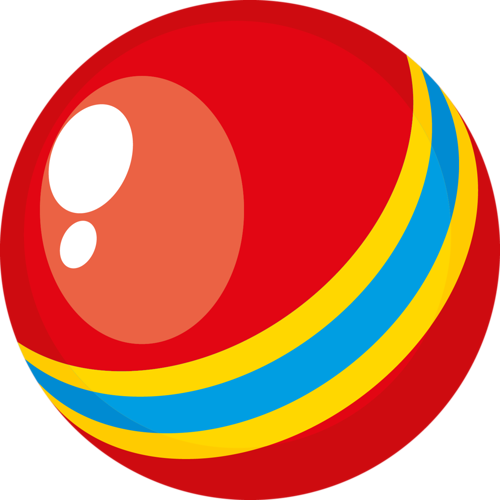 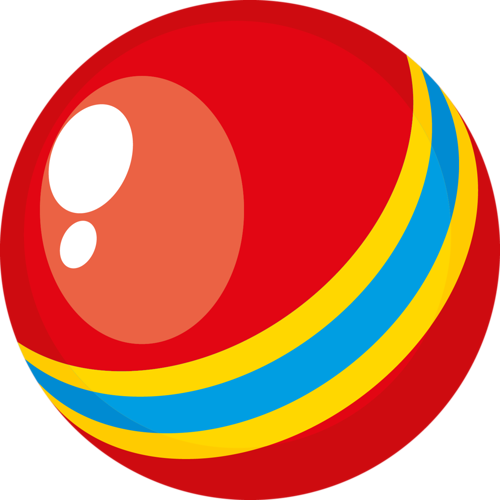 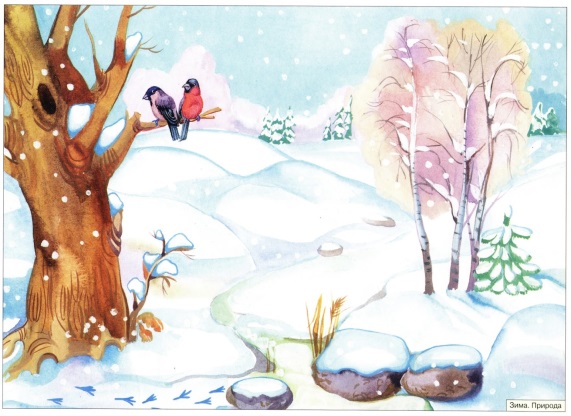 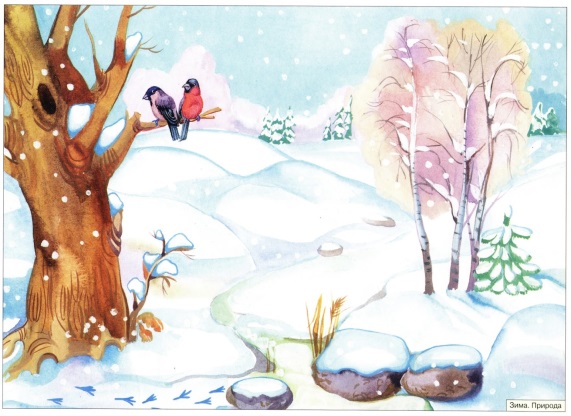 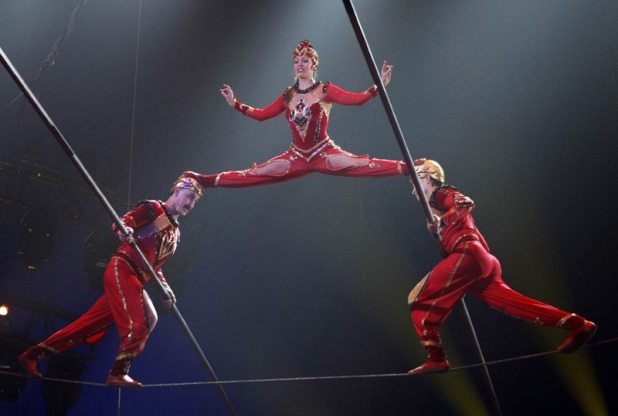 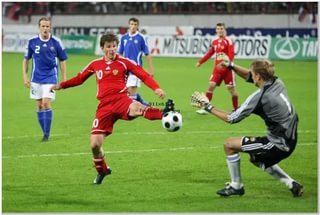 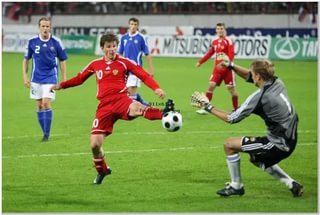 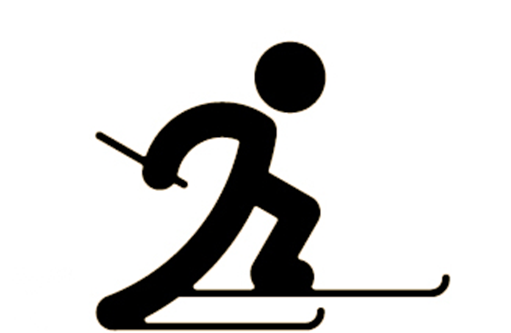 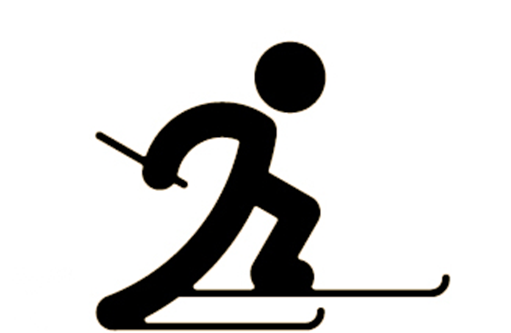 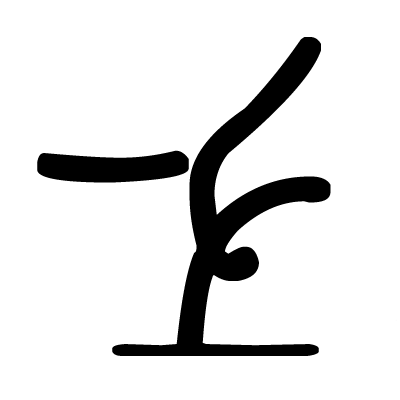 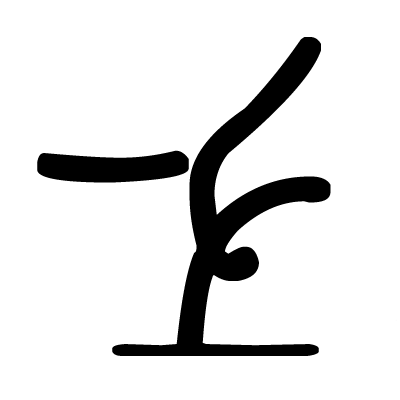 «Олимпийские игры»
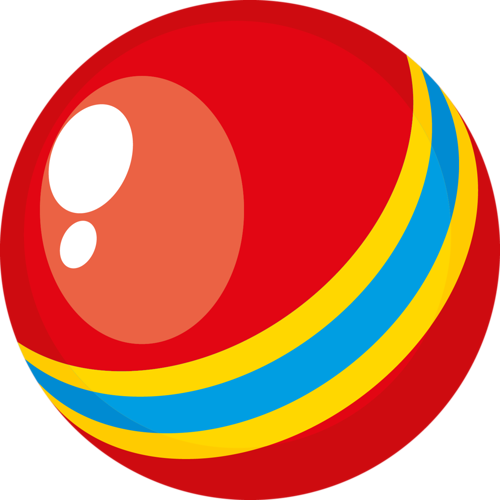 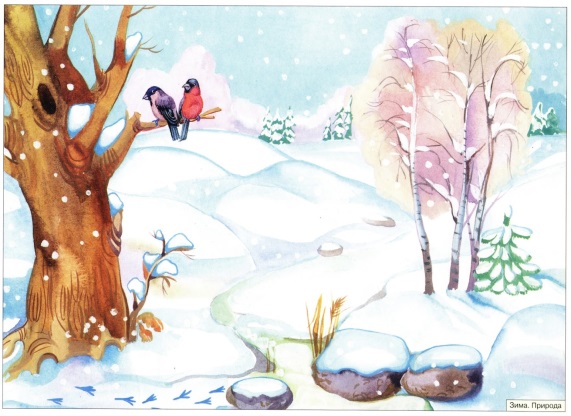 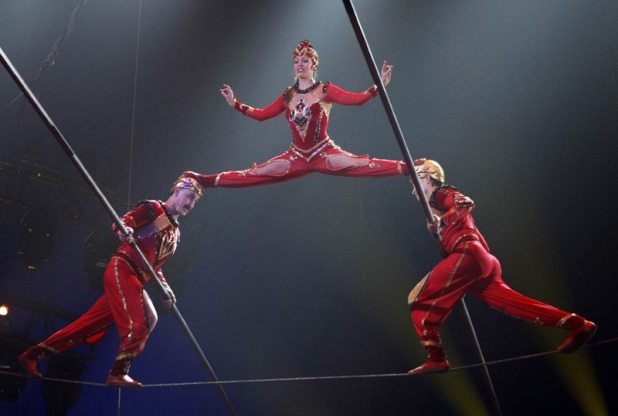 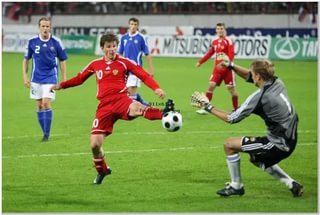 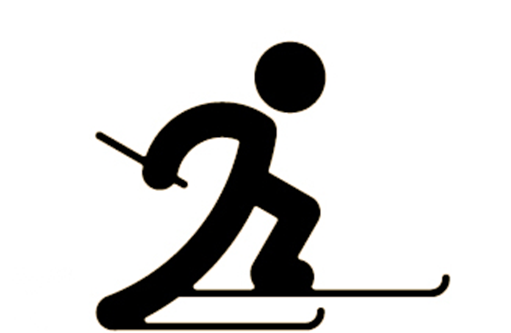 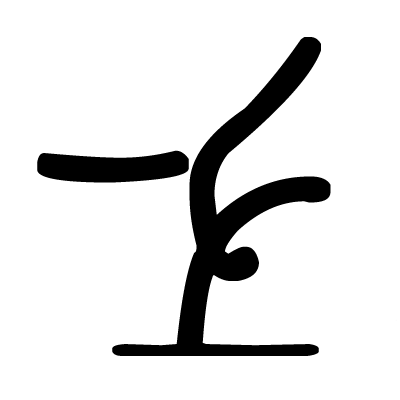 «Олимпийские игры»
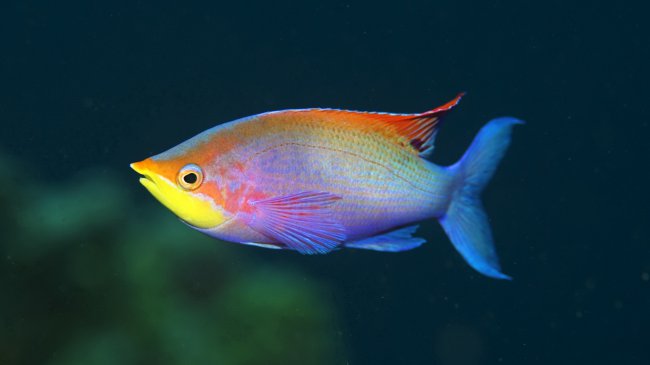 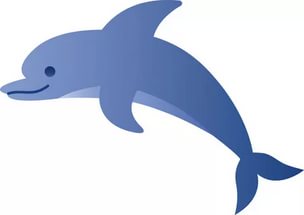 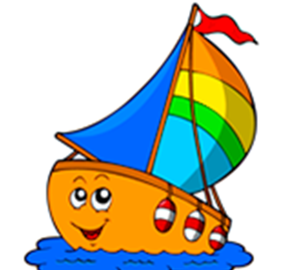 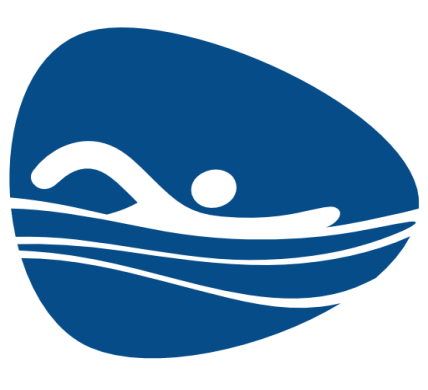 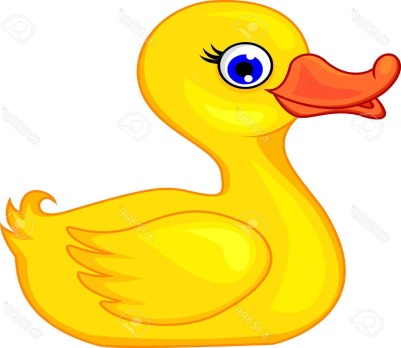 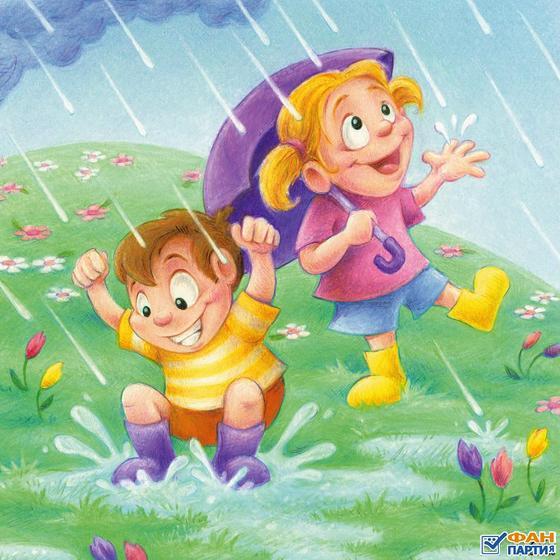 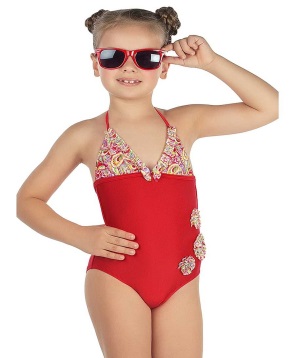 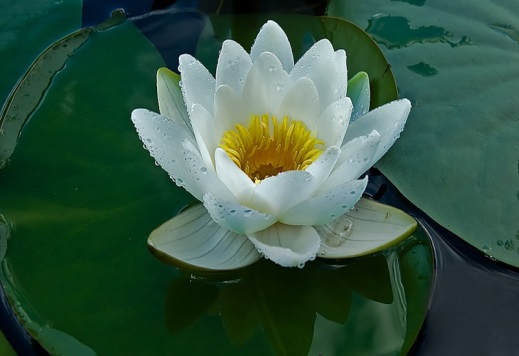 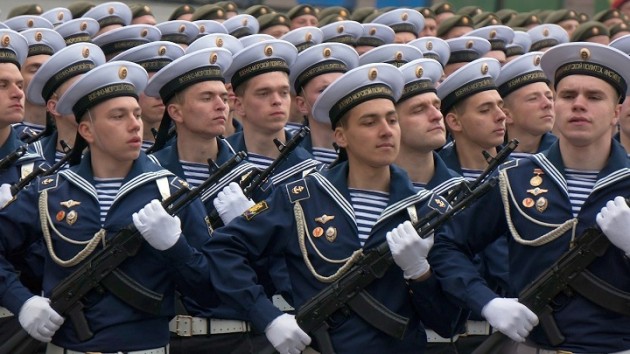 «Олимпийские игры»
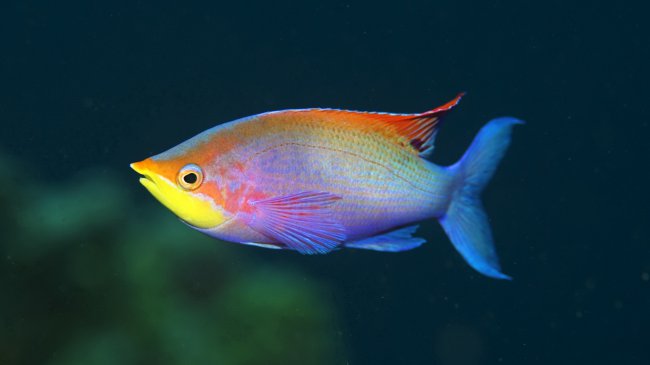 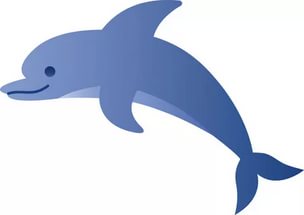 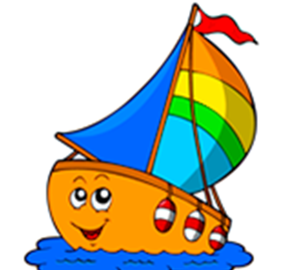 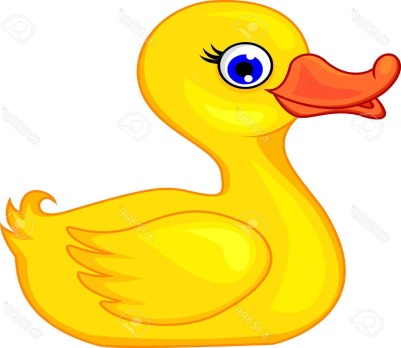 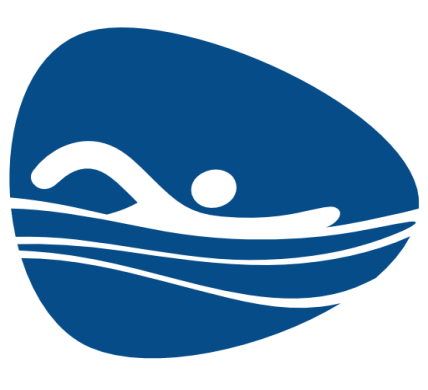 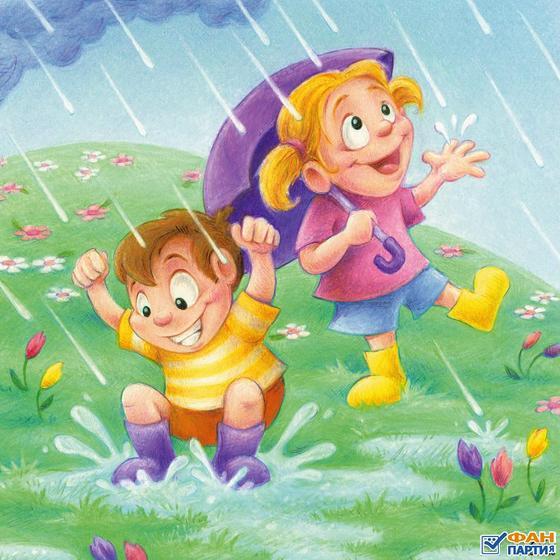 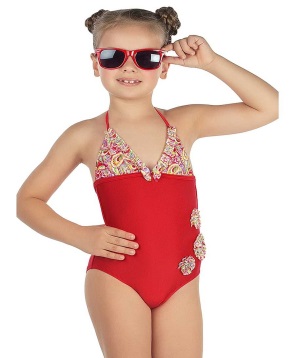 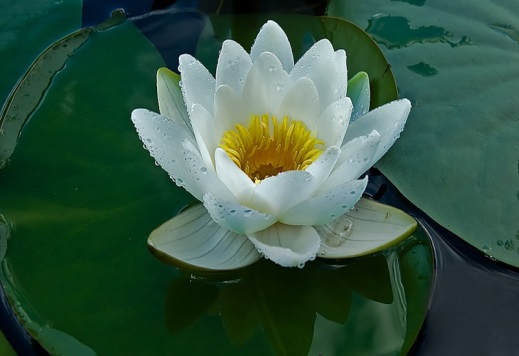 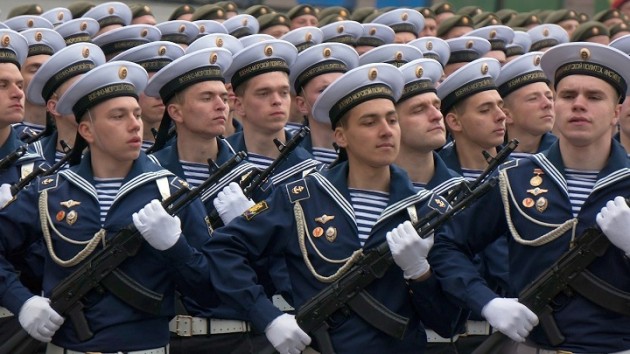